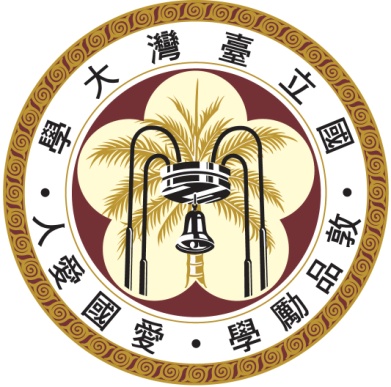 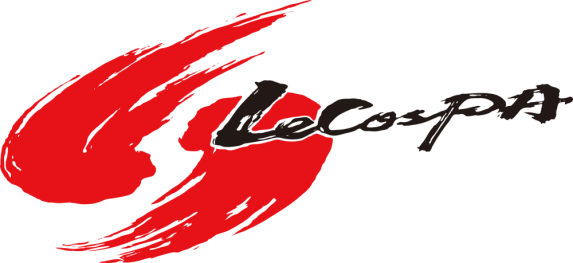 Quantum Luminosity
Pisin Chen
Department of Physics and Grad. Inst. Astrophysics National Taiwan University (NTU) 
Leung Center for Cosmology and Particle Astrophysics (LeCosPA)National Taiwan University (NTU) 
Kavli Institute for Particle Astrophysics and Cosmology (KIPAC)SLAC and Stanford University
1
Snowmass2021
Plasma Wakefield AccelerationTajima-Dawson (1979) (LWFA)   Chen-Huff-Dawson (1984), Chen-Dawson-Huff-Katsouleas (1985) (PWFA)
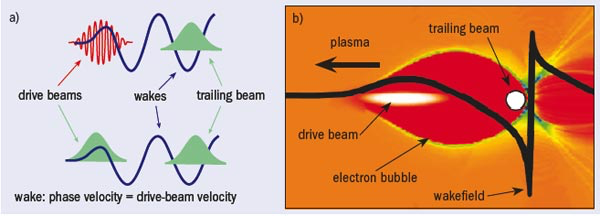 SLAC & LBL- Acceleration of O(100) GeV/m observed!
AWAKE- A new experiment at CERN
Snowmass2021
2
John Dawson Connection
“The Future of High Energy Physics”, Science (1983): 
“Tajima and Dawson recently proposed laser acceleration...
 …hope of future high energy physics.”
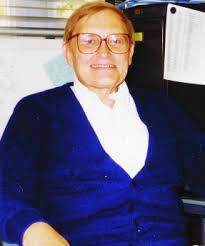 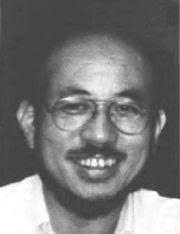 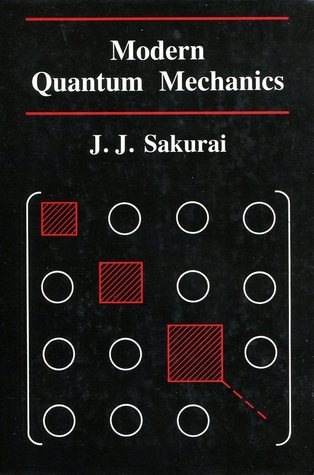 JJ Sakurai (1934-1983)
John M Dawson (1930-2001)
Toshi Tajima, postdoc of John Dawson: 1978-1980
Pisin Chen, postdoc of John Dawson: 1984-1986
Snowmass2021
3
Pros and cons of LWFA & PWFA
LWFA and PWFA each has its own pros and cons. 
LWFA: 
   Pro: Thanks to the Nobel-winning invention of chirp pulse.                    amplification (CPA) scheme, ultra-intense lasers are compact and more readily available.
   Con: Short Raleigh length          Acceleration sections short; Staging is a challenge.  
PWFA:
    Pro: Particle beams less diverging (emittance low)  Acceleration sections longer.
    Con: Massive infrastructure, few facilities in the world
Snowmass2021
4
Recent whitepapers, roadmaps
Walker et al., “Horizon 2020 EuPRAXIA design study” (2017).
Hidding et al., “Plasma Wakefield Accelerator Research 2019–2040- A community-driven UK roadmap compiled by the Plasma Wakefield Accelerator Steering Committee (PWASC)” (2019).
Assmann, “EuPraxia Conceptual Design Report” (2020).
Albert, “2020 Roadmap on Plasma Accelerators” (2020). 
Joshi, Caldwell, Muggli, “Outlook for the Future- Plasma Accelerators” (2020).


A common theme shared by most points to the direction of a hybrid LWFA-PWFA approach that takes the advantages of both scheme.
Snowmass2021
5
Hybrid LWFA-PWFA
Hidding et al., PRL (2010).
Snowmass2021
6
PWFA in Crystals and NanotubesChen, Noble, “A Solid State Accelerator” (1987)   Chen, Nobel, “Channeled Particle Acceleration by Plasma Waves in Metals” (1987),Tajima, Cavenago, “Crystal x-ray accelerator” (1987)Zhang, Tajima et al., “PIC simulations…” (2016)
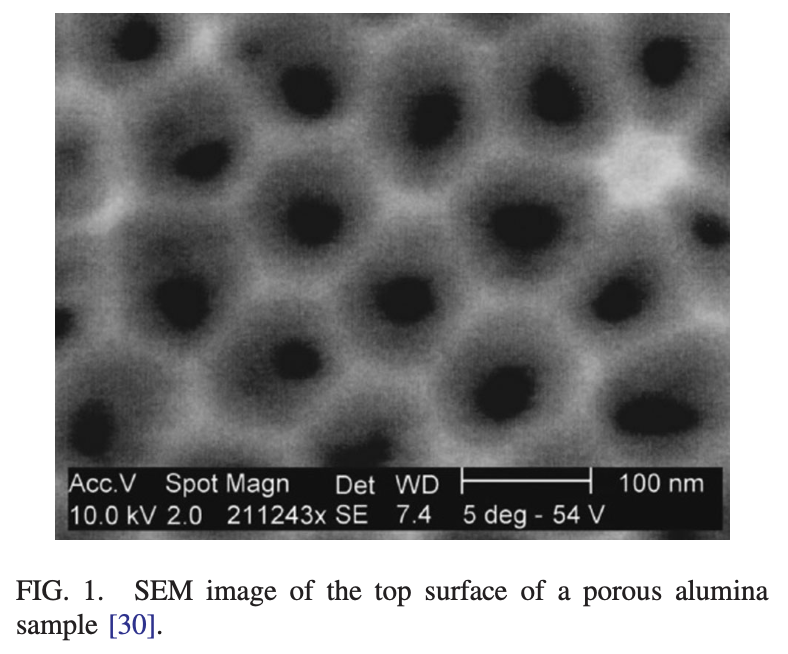 Snowmass2021
7
Absolute Damping in ChannelsHuang, Chen, Ruth, “Radiation reaction in continuous focusing channels”, PRL (1994).
Consider an electrostatic focusing channel that provides a transverse continuous potential,                             ,
  This is a good approximation of the Lindhard potential
   for planar crystal channeling.
The channeling particle, e.g., a positron, had relativistic energy and momenta as                  ,                        , and

Defining                                  we can approx. the total energy as 
   where                                    is the transverse energy.
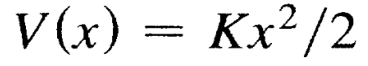 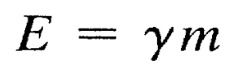 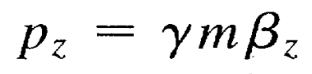 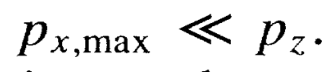 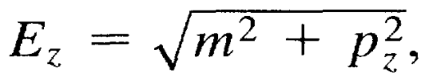 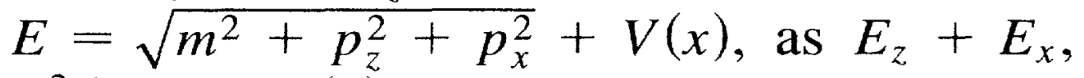 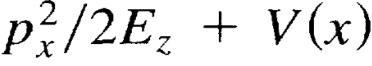 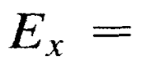 Snowmass2021
8
The motion of the particle is now decoupled into two parts, a free long. motion and a harmonic trans. oscillation with an effective mass
Work on crystal channeling showed that the spin degree of freedom plays negligible effect. So one can invoke Klein-Gordon equation, 

In the absence of radiation, we let              and look the energy levels and the stationary states


 where                                    length of the channel,  and
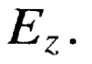 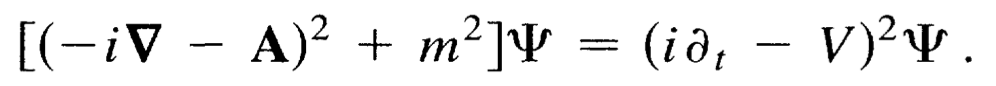 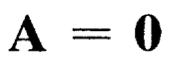 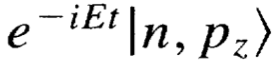 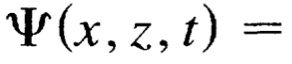 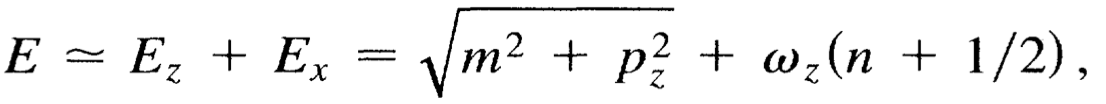 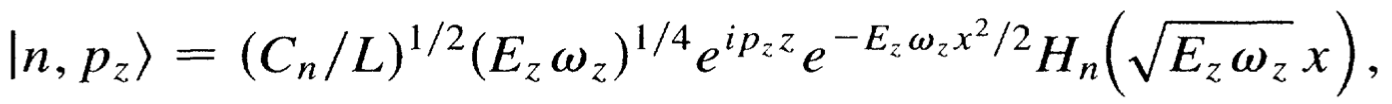 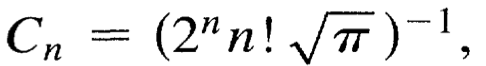 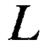 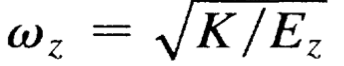 Snowmass2021
9
Coupling between the channeled particle and the radiation field leads to spontaneous emission of photon. Under Coulomb gauge and ignoring      term, we obtain

Moving to the interaction representation, we write

   Identifying                                                and
   neglecting          in expansion of                             , we get

Using Fermi golden rule, we have
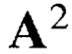 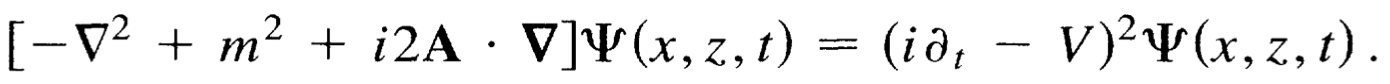 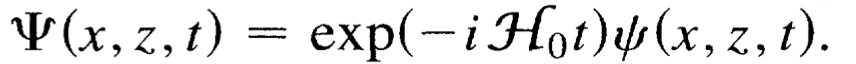 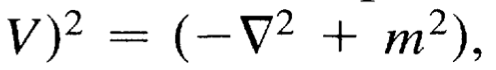 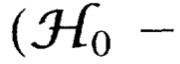 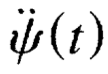 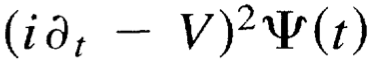 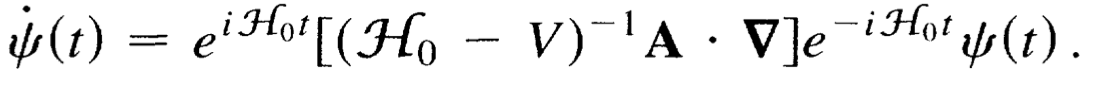 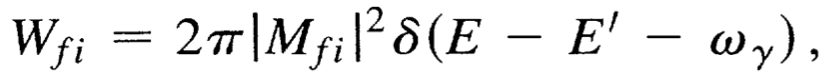 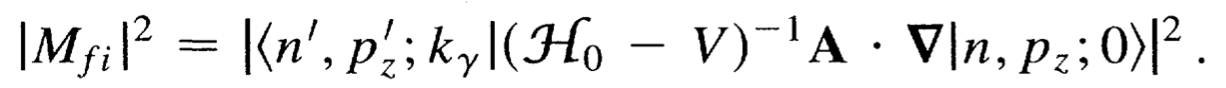 Snowmass2021
10
Therefore 


Integral over    gives rise to                                i.e., conservation of longitudinal momentum,
                                                                  .
For                    the longitudinal energy
   must decrease by an amount 

   Therefore
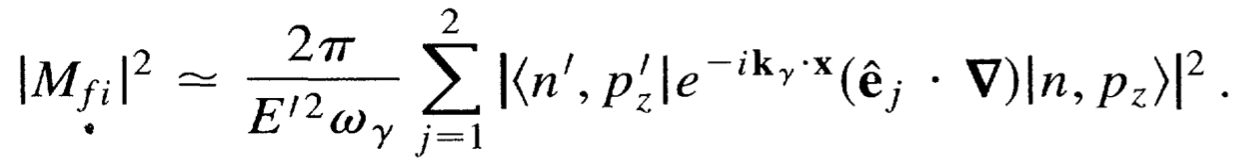 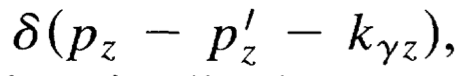 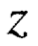 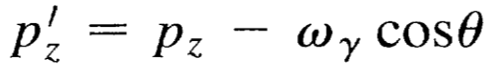 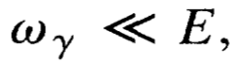 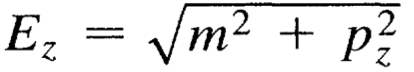 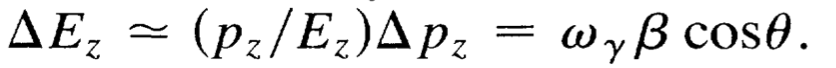 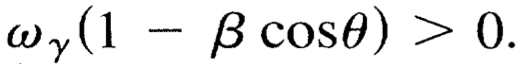 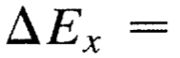 Snowmass2021
11
It follows that

   For a small change in

Substituting.                    for           we obtain (finally) an inequality


   which is always positive definite.
We therefore conclude that both the transverse energy and transverse quantum number always decrease after a photon emission at all angles.
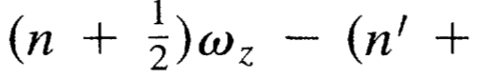 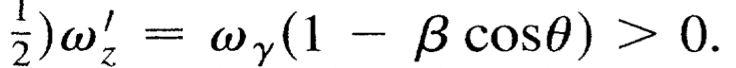 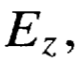 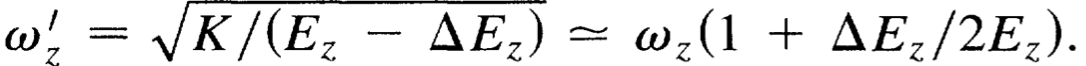 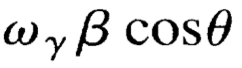 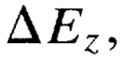 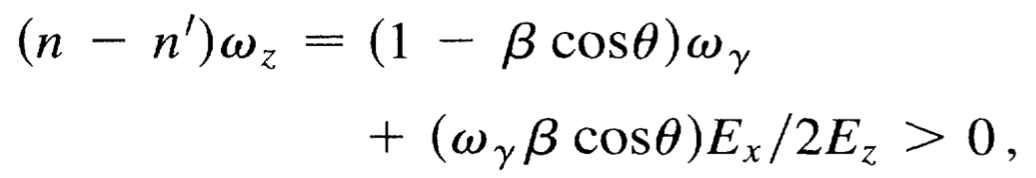 Snowmass2021
12
In the undulator regime where                     the transition rate is nonzero only if                        and so



Thus


So the rate of change of the quantum level is


        damps exponentially w. const.
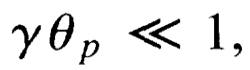 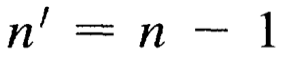 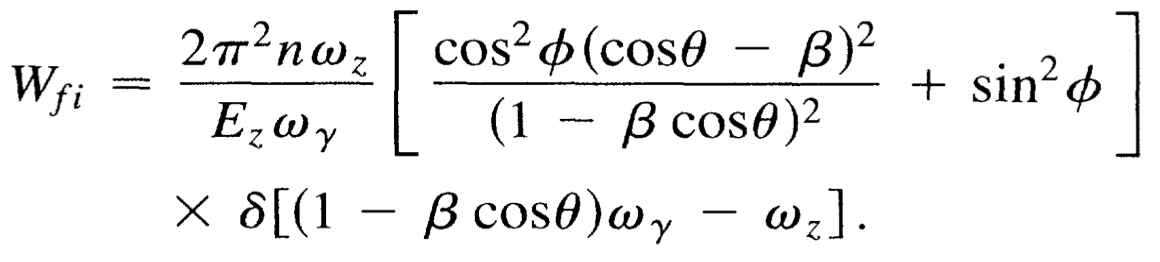 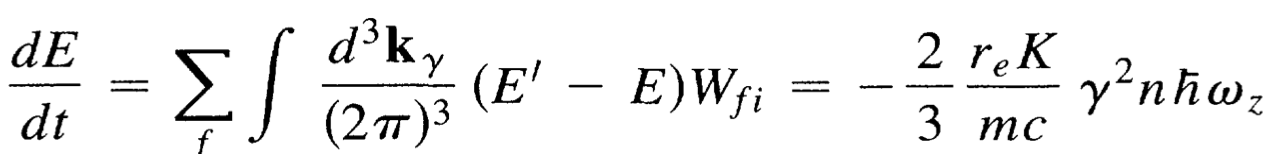 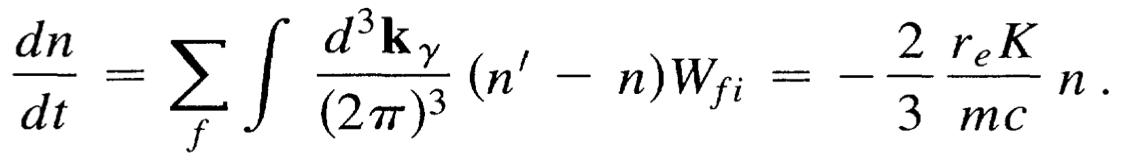 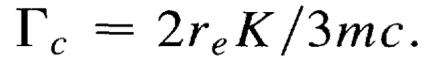 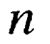 Snowmass2021
13
The transverse action also damps exponentially, since
                                                       and therefore

Because of the lack of recoil and excitation in the transverse dimension, the action damps exponentially to its ground state                   which is stable against further radiation. 
The normalized emittance is related to this minimum action as

   where                         is the Compton wavelength. This is
   the minimum emittance limited by uncertainty principle.
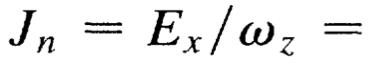 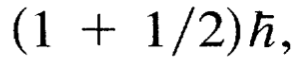 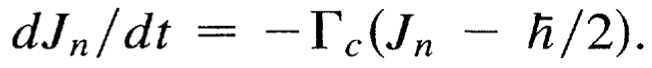 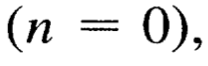 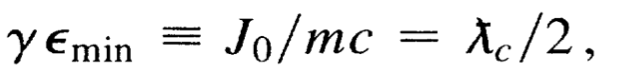 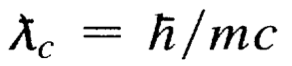 Snowmass2021
14
Examples: crystals & nanotubes
Crystals
Channeling strength for typical crystal
  so  
Typical crystal channeling potential is               . So for a particle with initial energy                   barely captured by the channel, the initial quantum level is about          So it would take                                                   to damp to the ground state.        
Nanotubes
Instead of parabolic, the focusing potential is more like a square-well for nanotubes, with
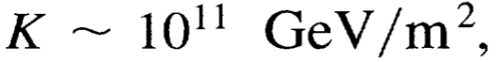 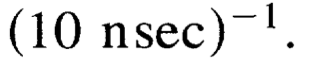 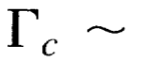 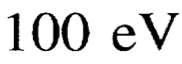 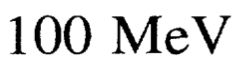 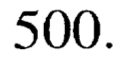 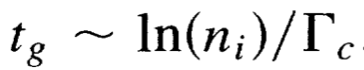 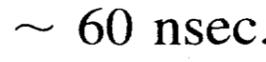 Snowmass2021
15
Classical LuminosityAnalogy: Collison of two galaxy clusters
Snowmass2021
16
Quantum LuminosityChen, Huang, Ruth, “Channeling acceleration: A path to ultrahigh energy colliders”, (1995).Chen, Noble, “Crystal channel collider: Ultra-high energy and luminosity in the next century”, (1998).
All the channeling radiation damping results are not affected by adiabatic acceleration, provided that it satisfies the condition,

The acceleration gradient is                             in metals  and                         in semiconductors. In comparison,              for                          for a channeled particle with an initial energy of                  Thus once the particle is damped to its transverse ground state, it will remain there during adiabatic acceleration.
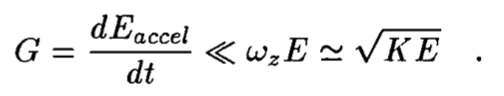 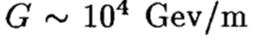 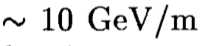 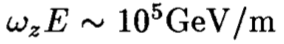 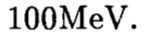 Snowmass2021
17
Idea 1: Acceleration and collision within the same   
                crystal channels. 
Ideal 2: As a final focusing system for conventional 
                 colliders

Let there be       particles captured in every channel 
   during each injection. Since there is no depth-of-focus, 
   all       Particles within each channel will pass through 
   particles from the opposite side. 
The luminosity for each channel is, therefore,

     
   where                                    and      is the probability   
   density of the colliding particles in their transverse   
   ground state:
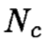 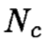 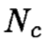 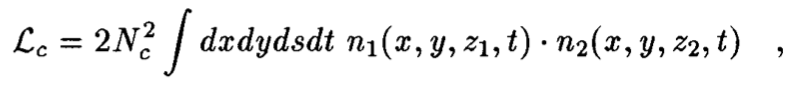 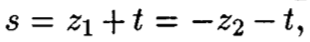 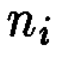 Snowmass2021
18
where       is the longitudinal distribution of       particles.


Carrying out the integration, we find the luminosity per channel:


Let there be.       channels in the crystal lattice. Then the total quantum luminosity is
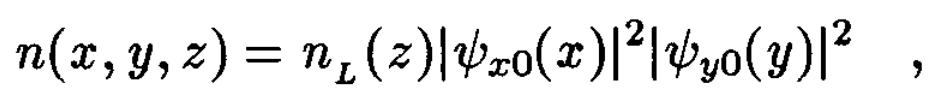 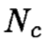 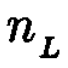 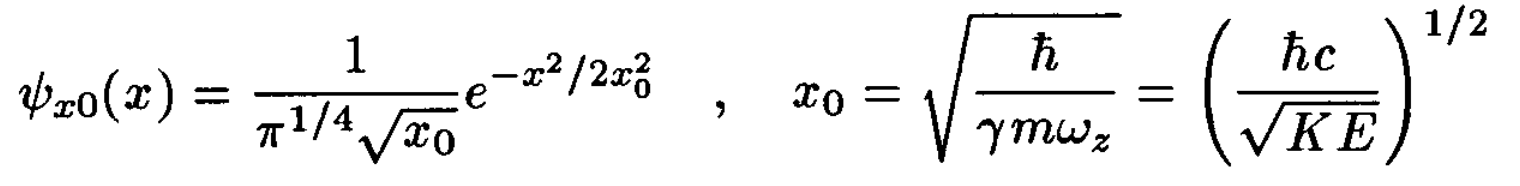 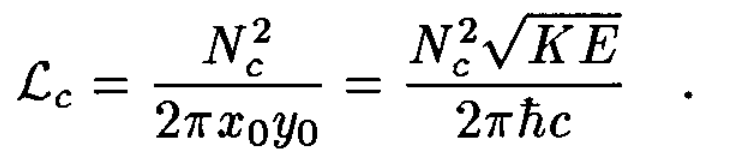 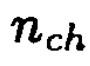 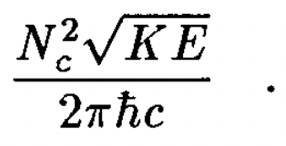 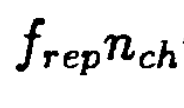 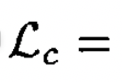 Snowmass2021
19
The number of particles in a channel,      , is determined by two factors, the number of bunches in a train,       , and the number of particles in a bunch,       The crystal lattice would disrupt in about                           or               or about 100 plasma oscillations, which imposes a limit, 
The number of particles in each plasma oscillation bucket is limited by beam loading, which yields               
Note that these limitations are associated with Idea-1 only. If we follow Idea-2, then they can be removed.
The cross sectional area of a particle at transverse ground state is
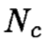 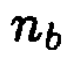 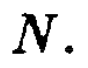 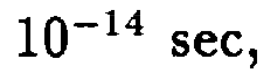 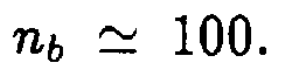 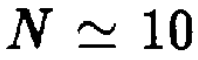 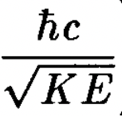 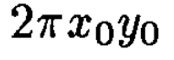 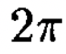 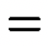 Snowmass2021
20
The luminosity is therefore

To use a proton collider to discover new physics at center-of-mass energy         may require a luminosity            


This implies                           at                  and
   at                 The former can be easily attained.         
The average beam powers at these energies are
   and                        respectively.
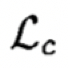 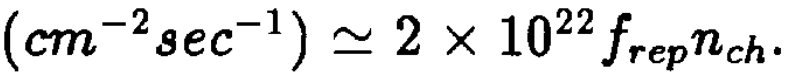 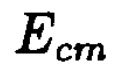 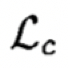 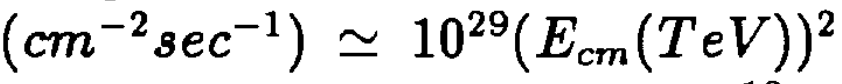 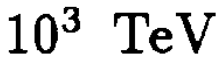 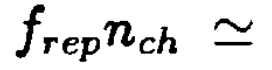 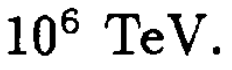 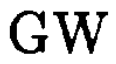 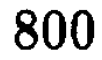 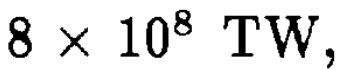 Snowmass2021
21
Discussion
Channeling acceleration inside crystals or nanotubes may provide the ultimate acceleration gradient through plasma wakefields.
Channeling radiation results in an absolute damping of transverse emittance limited only by uncertainty principle.
One surprising bonus is that it also provides the ultimate luminosity, the quantum luminosity, associated with the overlapping wave-functions of colliding particles in their ground states.
We assumed ideal channels and did not discuss about excitations due to scatterings in channels, misalignments, etc. which have been investigated in Chen-Huang-Ruth (1995) and Chen-Noble (1998).
Snowmass2021
22